1.6					  De fyra räknesätten
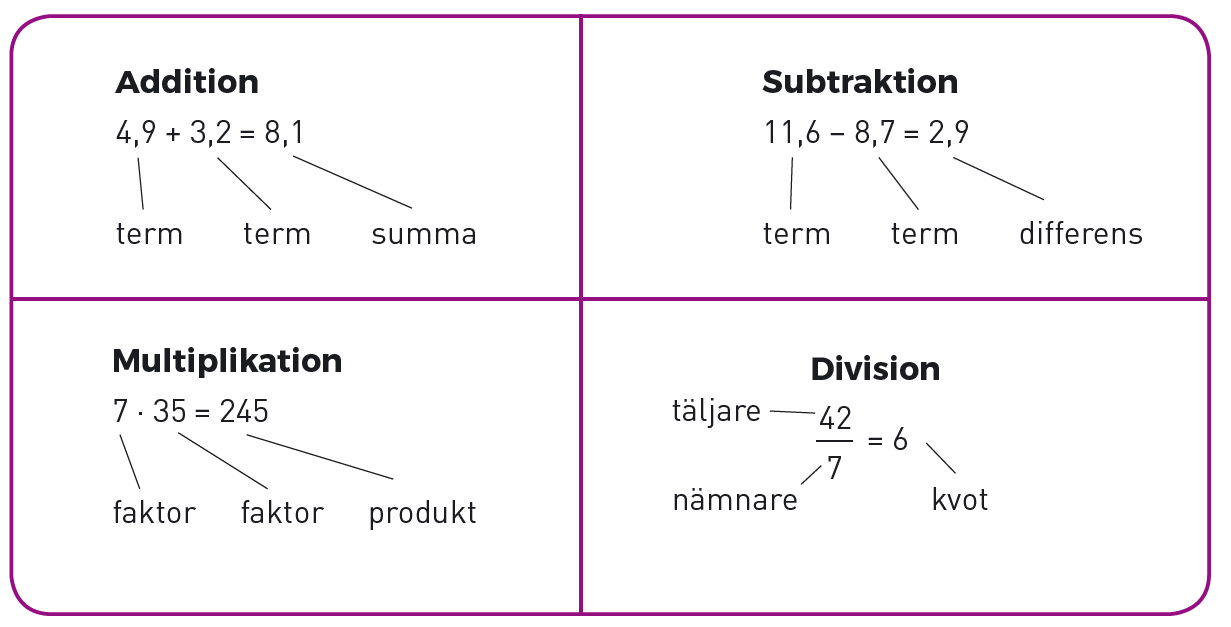 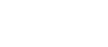 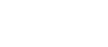 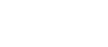 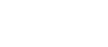 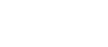 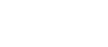 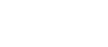 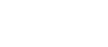 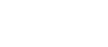 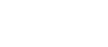 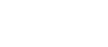 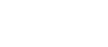 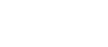 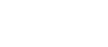 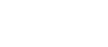 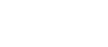 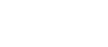 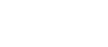 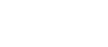 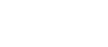 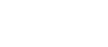 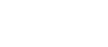 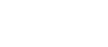 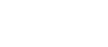 b)   25 – 11,3
Exempel
a)   4,85 + 17,6
Fyll på med en nolla så att talen får lika många decimaler. 17,6 = 17,60
a)
0
1 7,6
10
1
1
+    4,75
För att se om svaret är rimligt kan du göra en överslagsräkning. Då får du 5 + 20 = 25. Svaret är alltså rimligt.
,
5
2
3
2
Fyll på med en nolla: 25 = 25,0
2 5
,0
b)
– 1 1,3
För att se om svaret är rimligt kan du göra en överslagsräkning. Då får du 25 – 10 = 15. Svaret är alltså rimligt.
,
7
3
1
Exempel
a)   6 · 23,8
103,5
100
b)
5
5
a)
2 3  8
,
Tänk på att ställa faktorn med flest antal siffror överst.
·           6
4
2
För att kontrollera kan vi använda överslagsräkning, 6 · 20 = 120. Alltså måste svaret vara lite mer än 120.
14
2
8
,
20
=
3
1 0 3 , 5
b)
7
0
2
,
=
5
För att kontrollera kan vi använda överslagsräkning:
så är svaret rimligt.
Eftersom
35 tiondelar dividerat med 5 är 7 tiondelar.